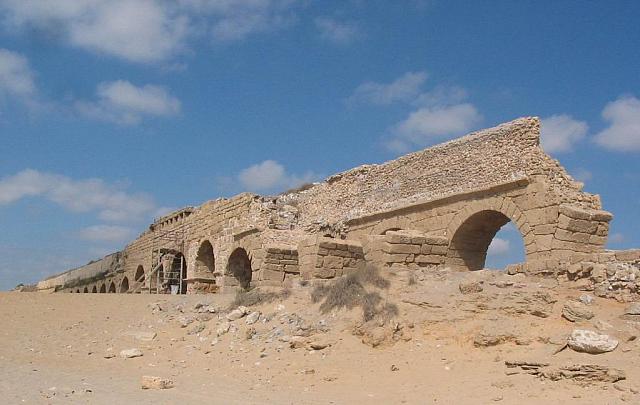 Cesarea Marittima, Teatro romano